Juva
Valtuuston huoneentaulu
Elisa Hänninen
Kunnanvaltuuston pj.
USO-pelisääntökeskustelu 24.11.2021
Meidän Juva – onnellisten yhteisö
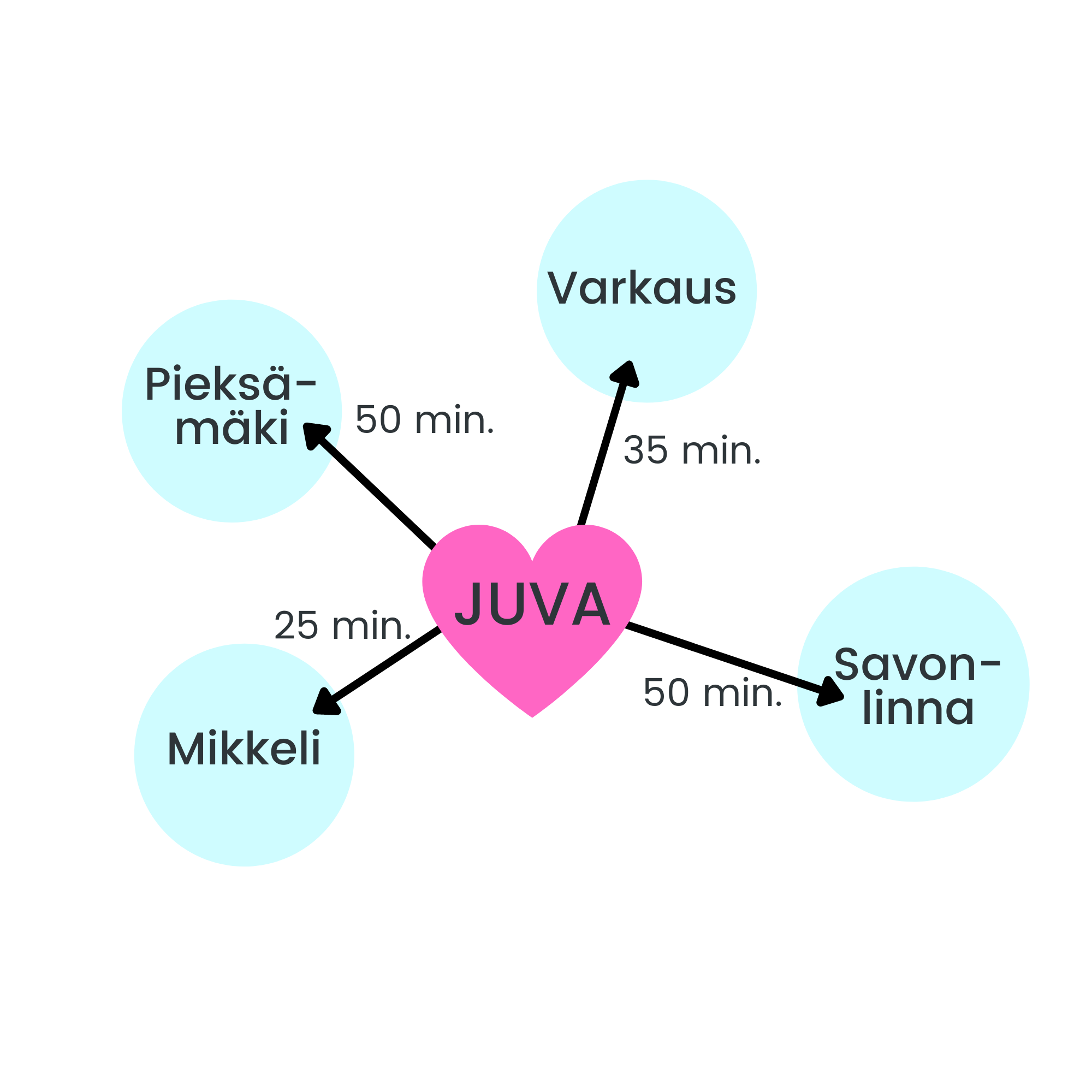 Vitostie Juva – Mikkeli            Kuva: Väylävirasto
Martti Talvela -kampus
Martti Talvela -kampus
Martti Talvela –kampus valaistuna
Valtuuston huoneentaulu
Juvan kunta on ollut USO:ssa alusta alkaen mukana
USO:n kautta saatu idea 
Tehty 2013 alkaneen valtuustokauden alussa
Valtuuston puheenjohtajisto loi pohjan – hallitus ja valtuusto muokkasi sen oman näköiseksi
Valtuuston huoneentaulu
Kevyempi versio kuin valtuustosopimus – sitova – virallinen asiakirja – valtuusto hyväksyy sen kauden alussa
Siinä on lopuksi maininta valtuuston työskentelyä ohjaavasta arvioinnista
Valtuuston huoneentaulu käydään läpi kapulavaihtoseminaarissa ja siellä ohjeistetaan sen päivittämistarpeista sekä sovitaan ketkä sen tekevät